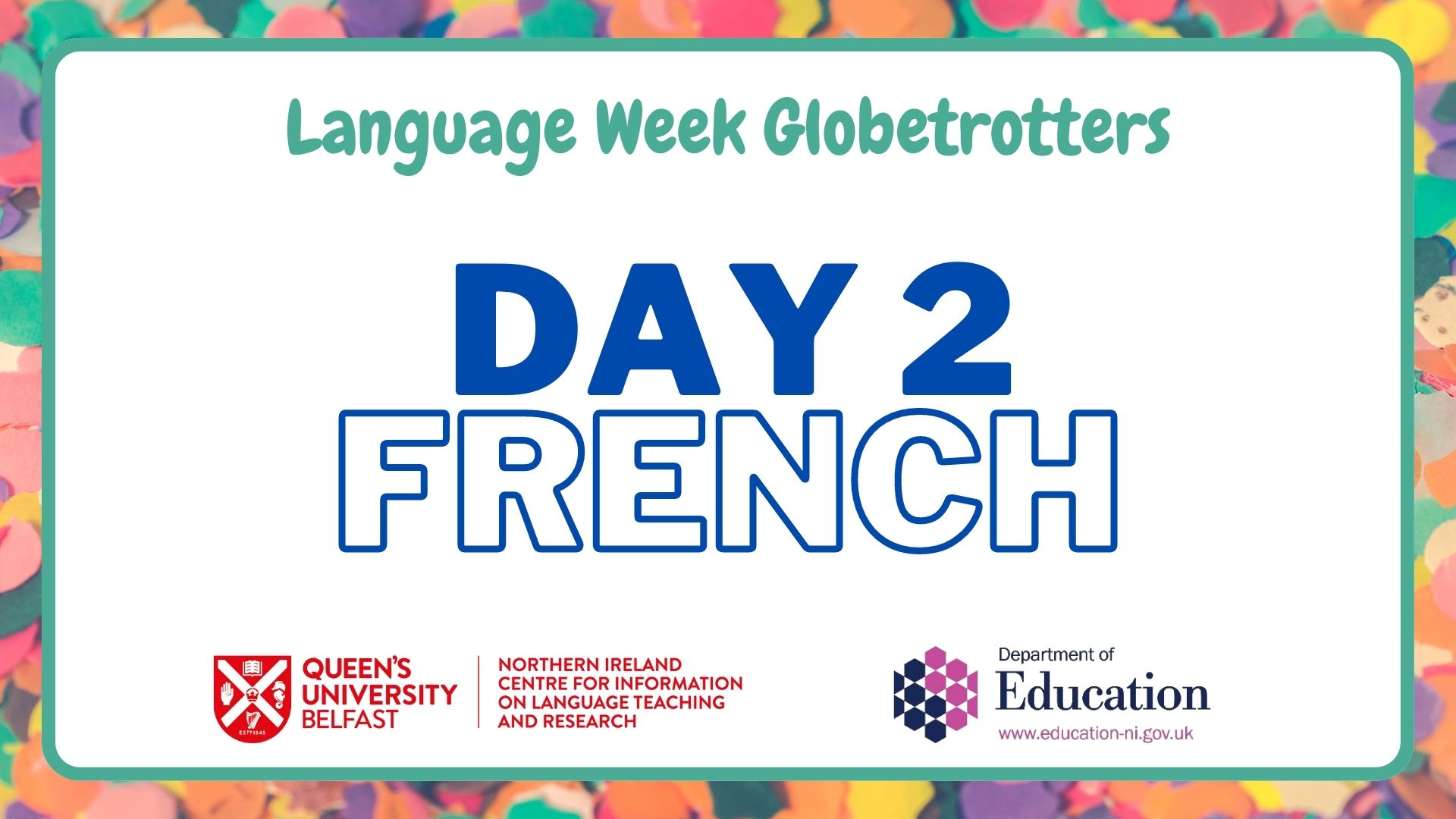 1
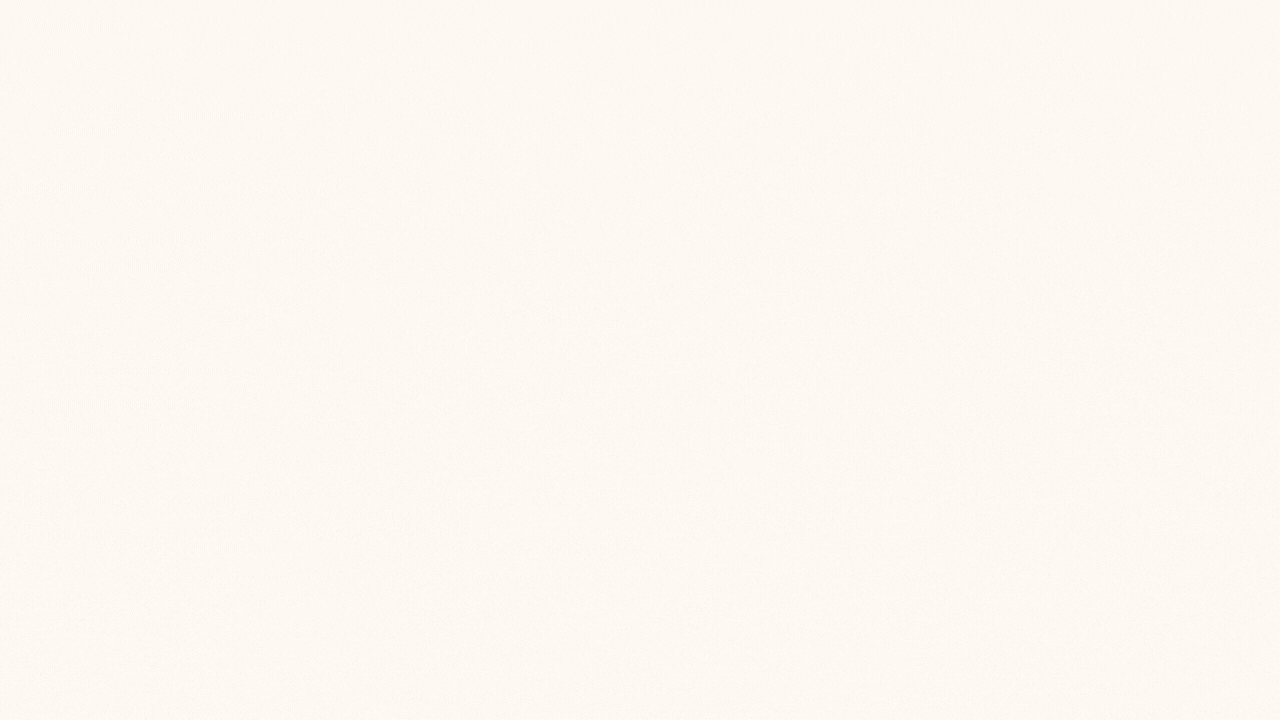 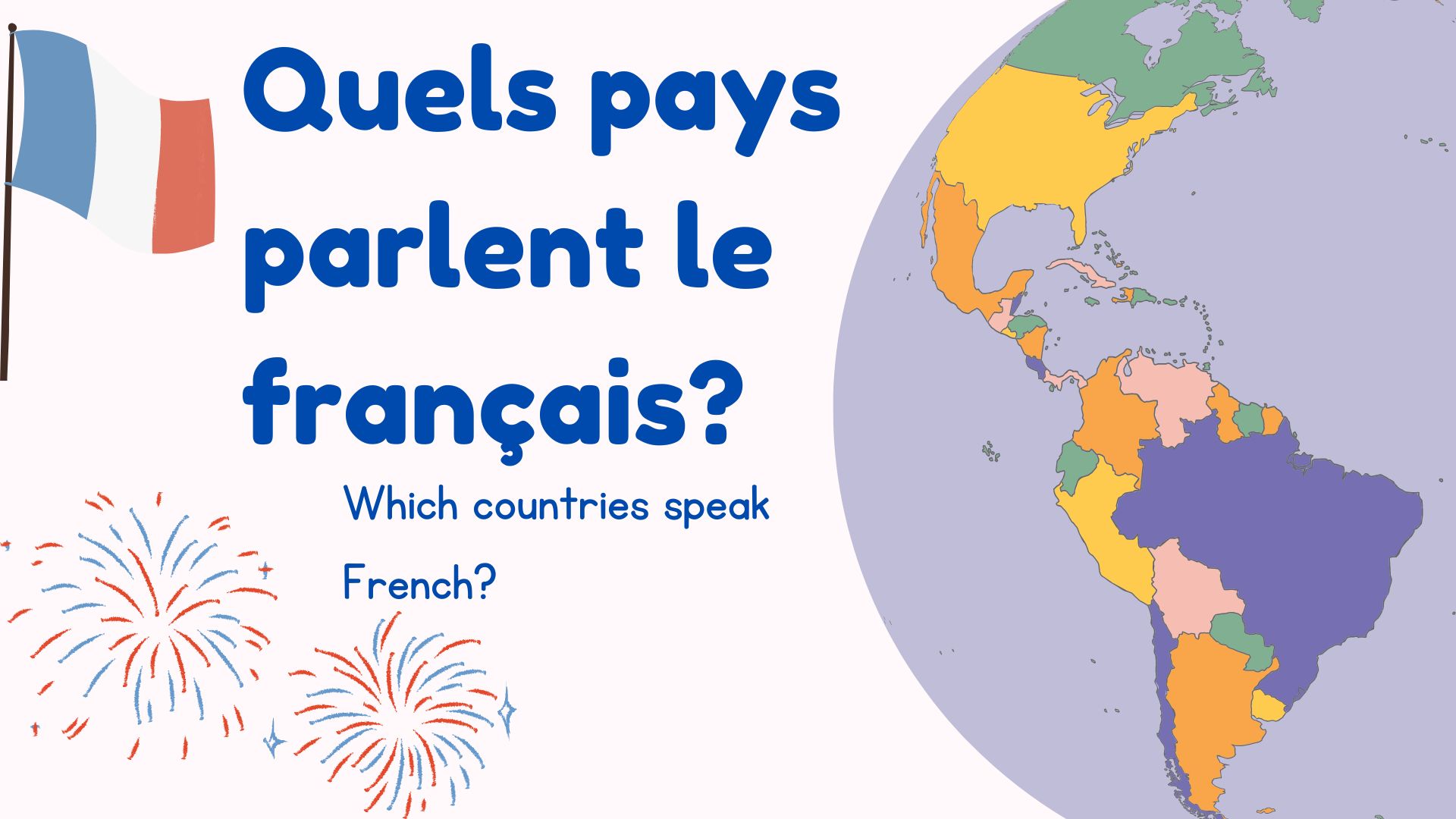 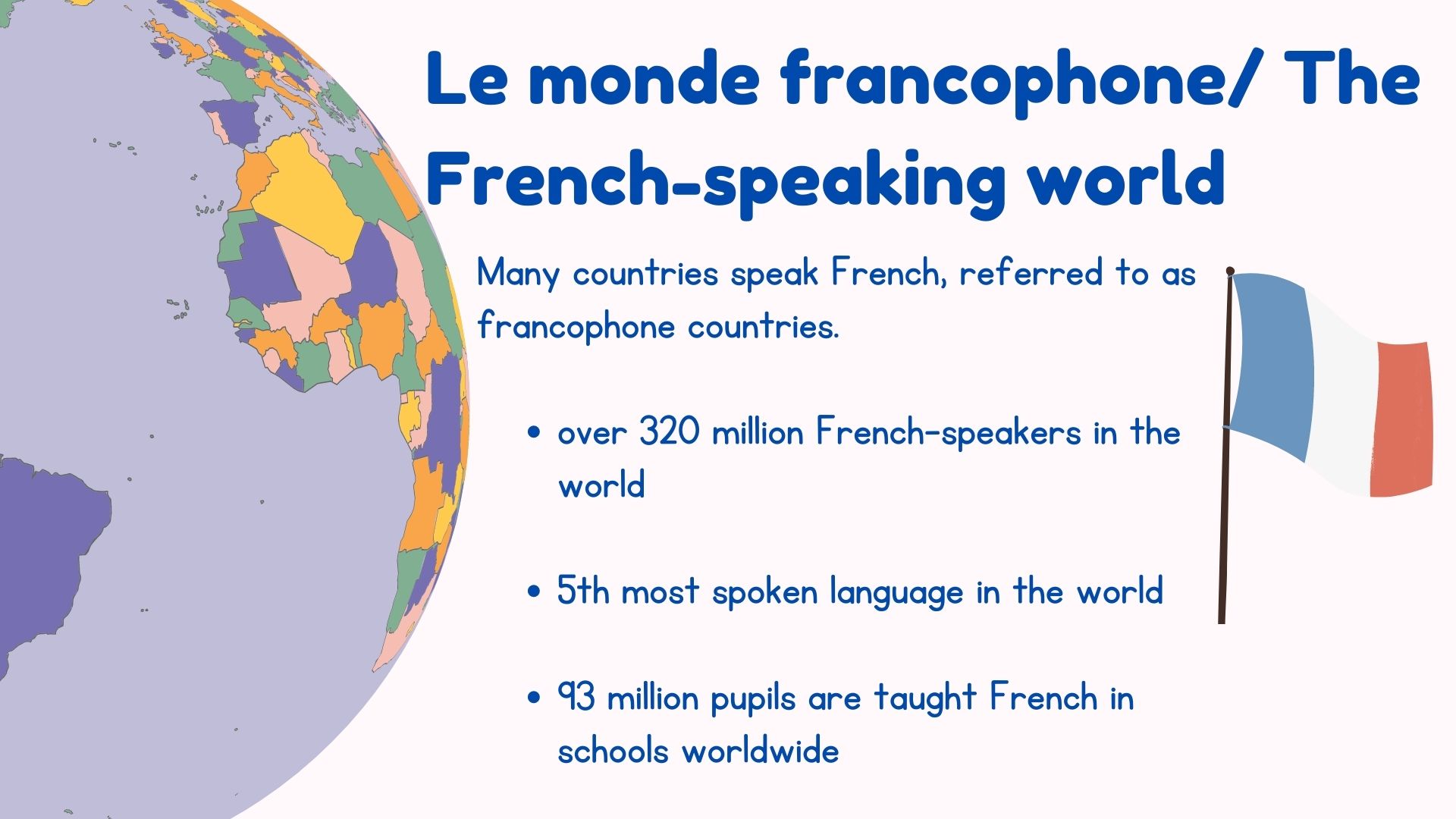 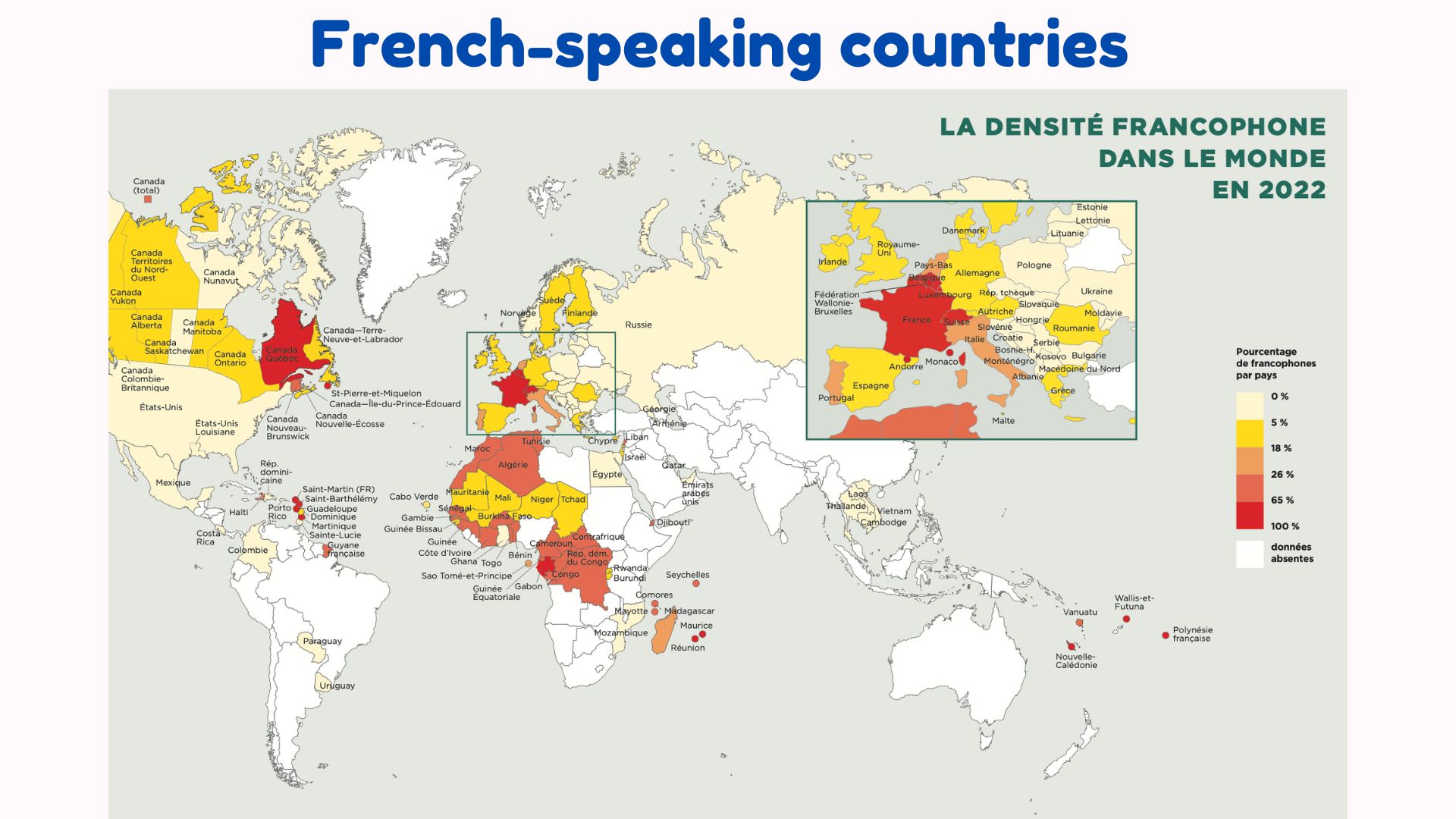 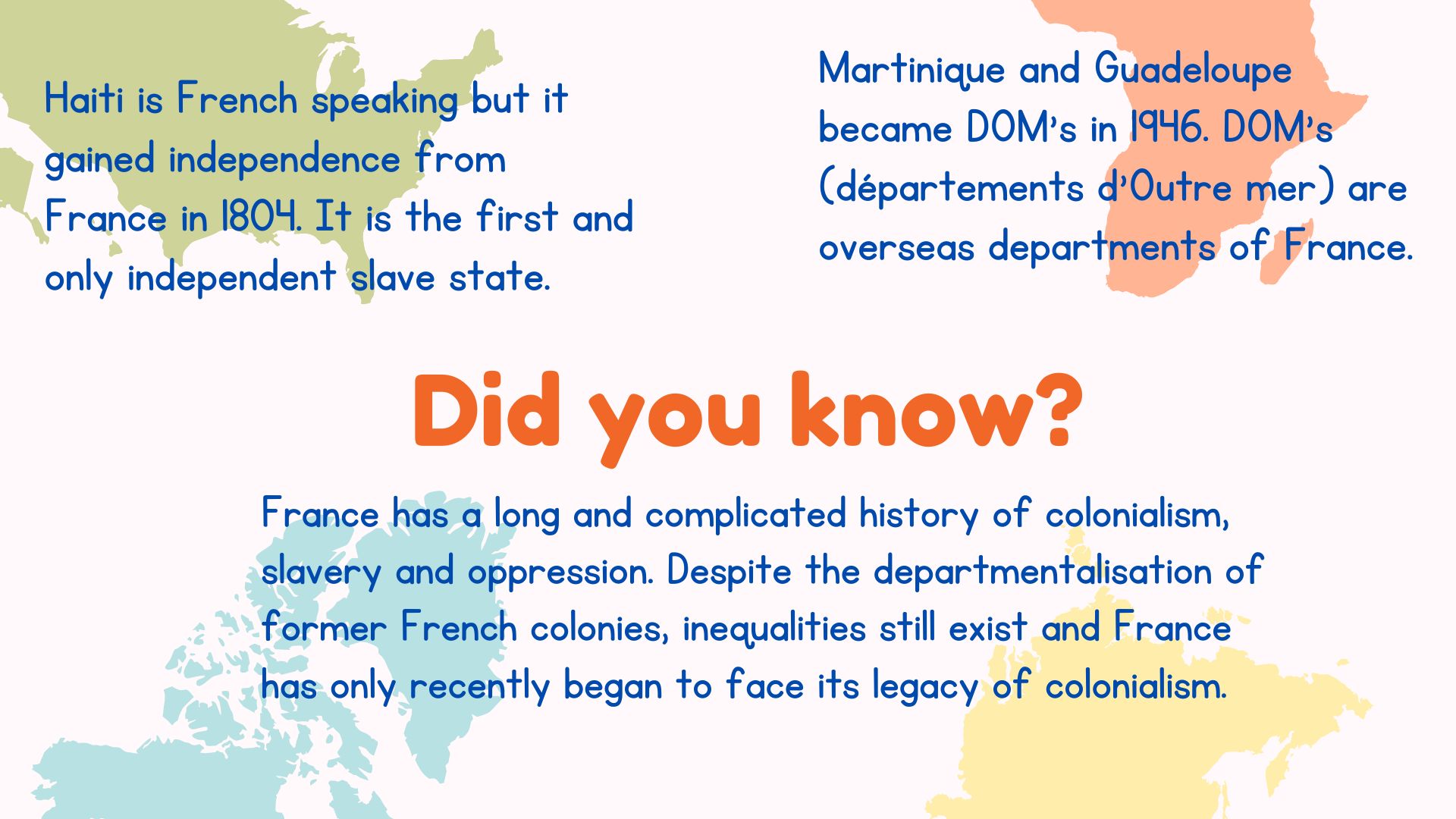 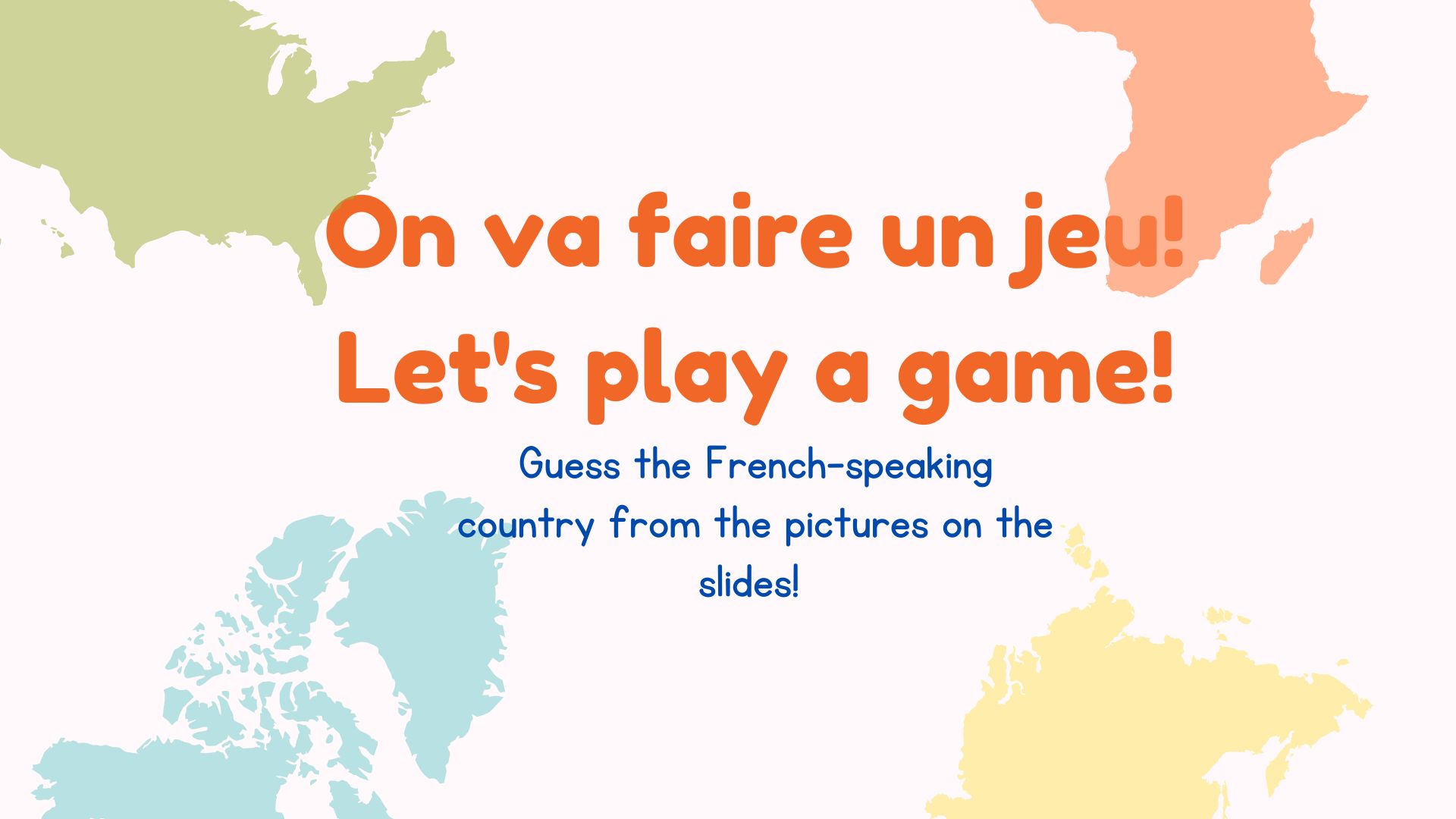 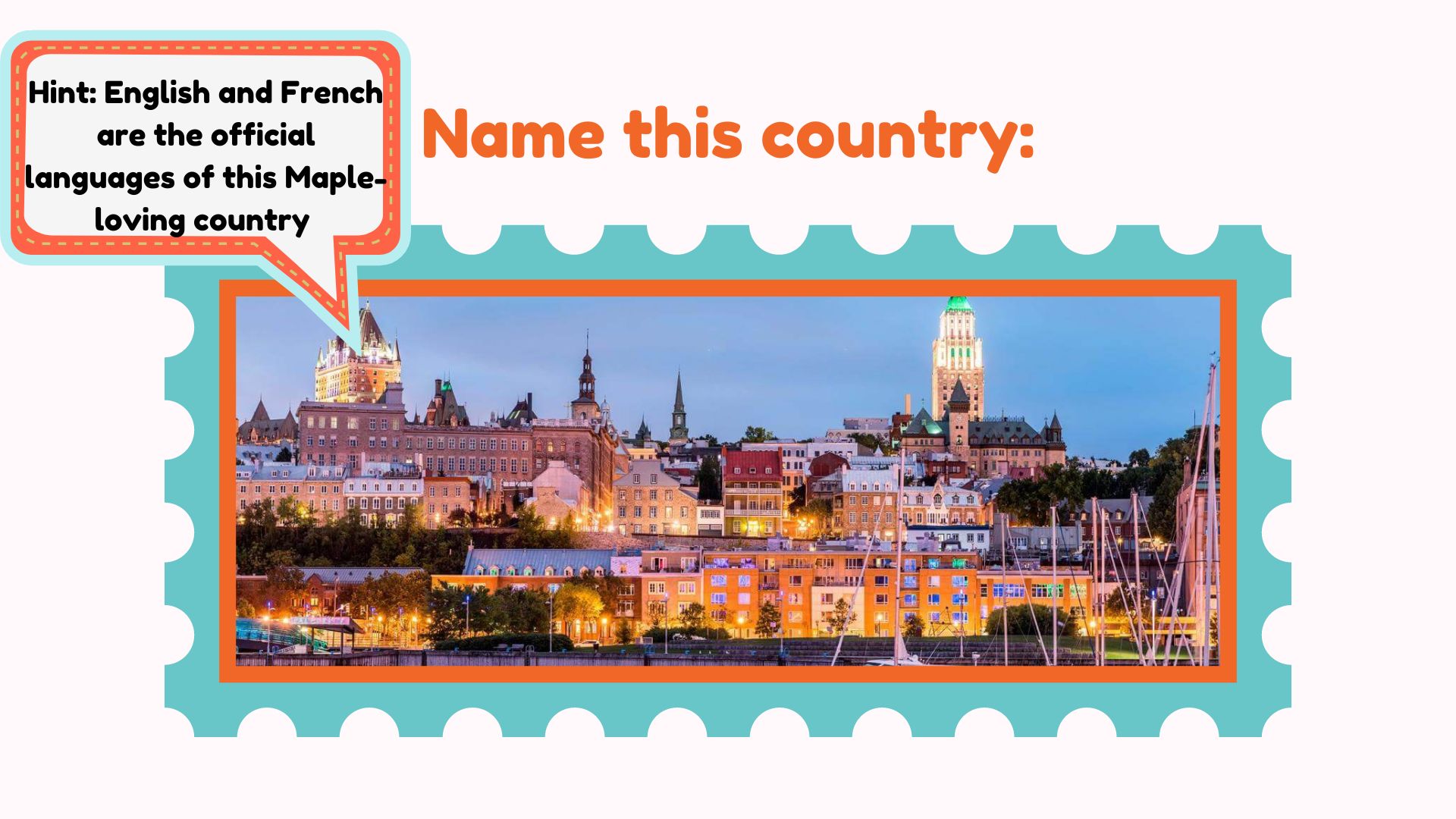 Canada
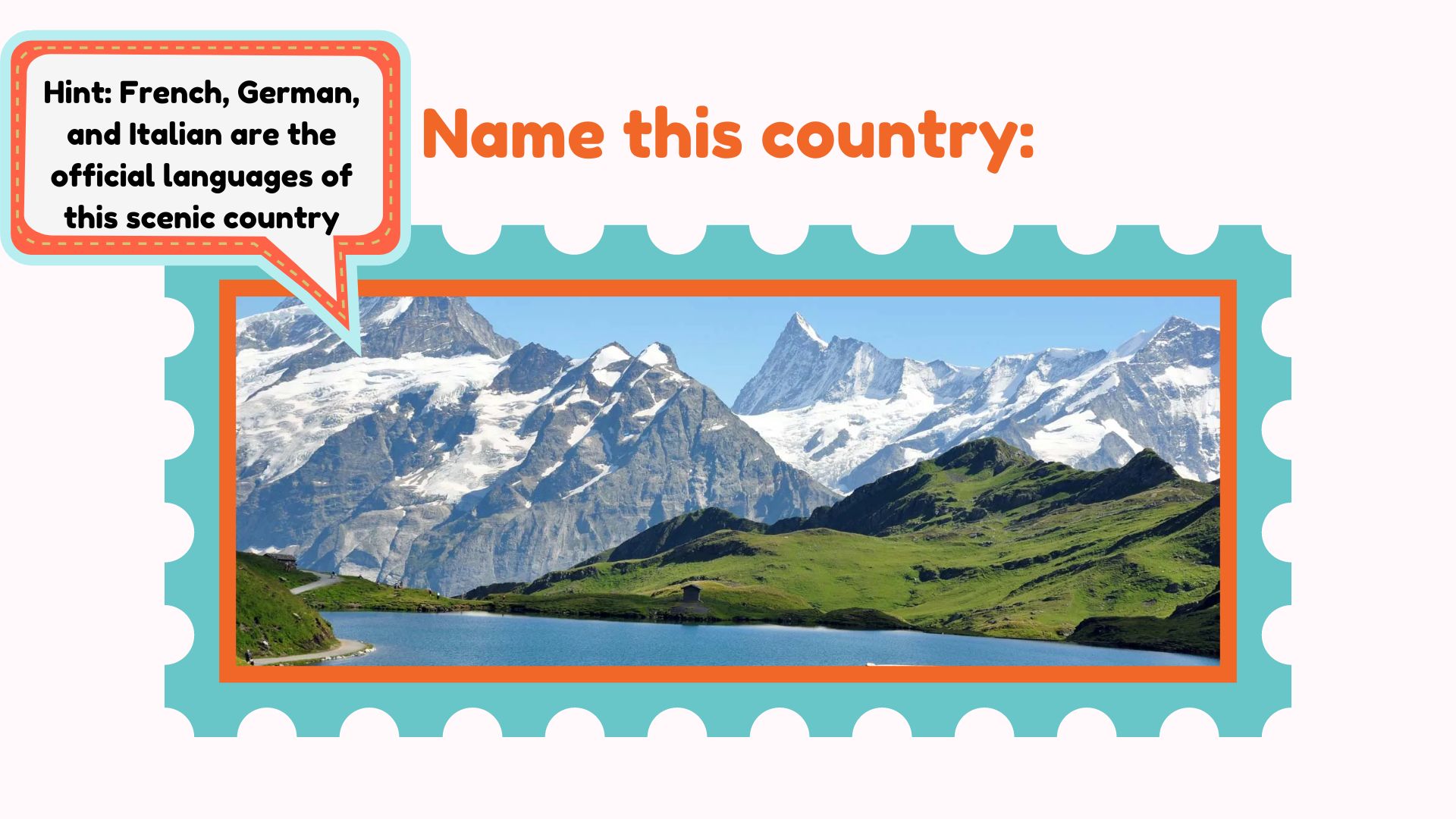 Switzerland
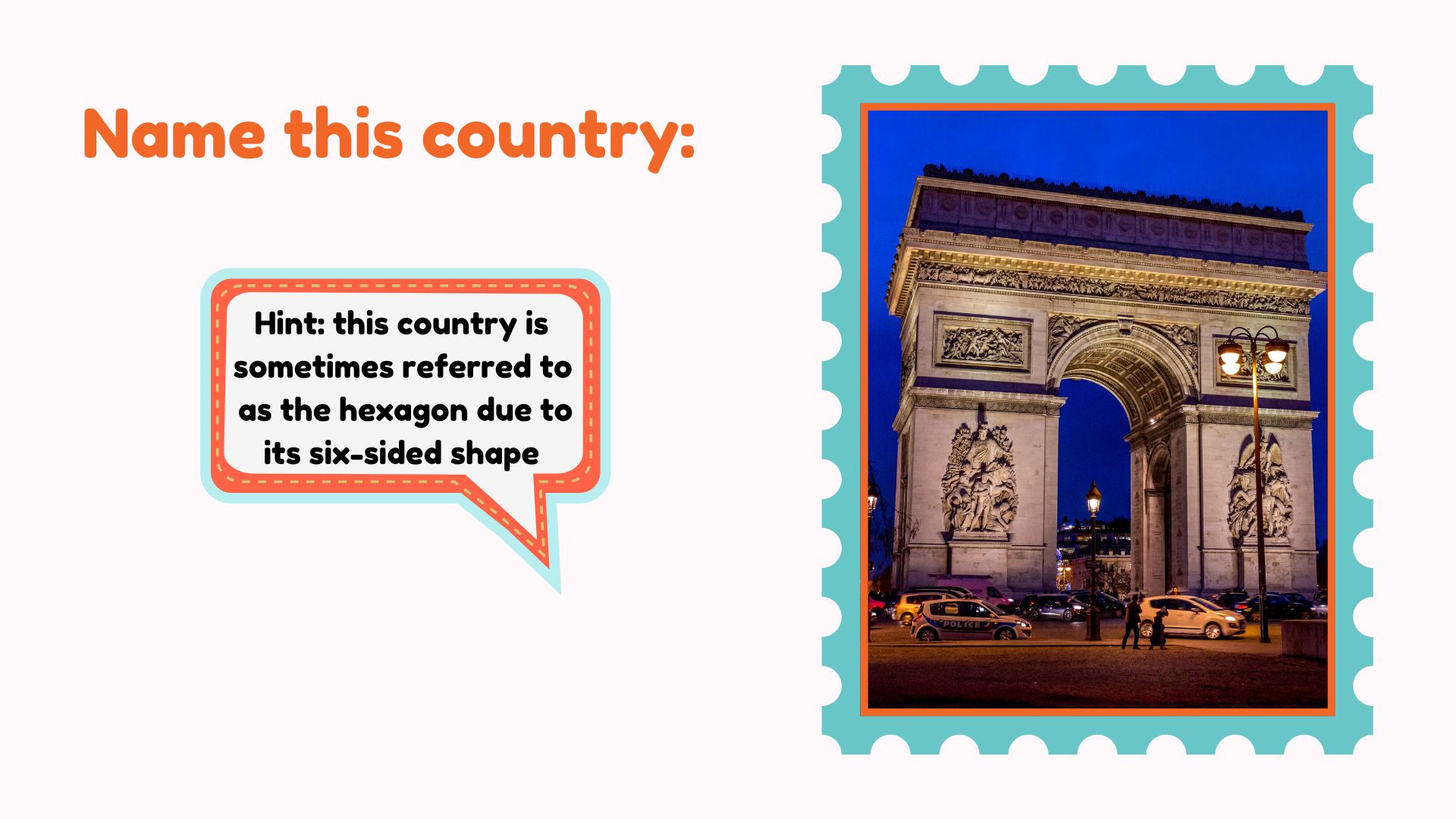 France
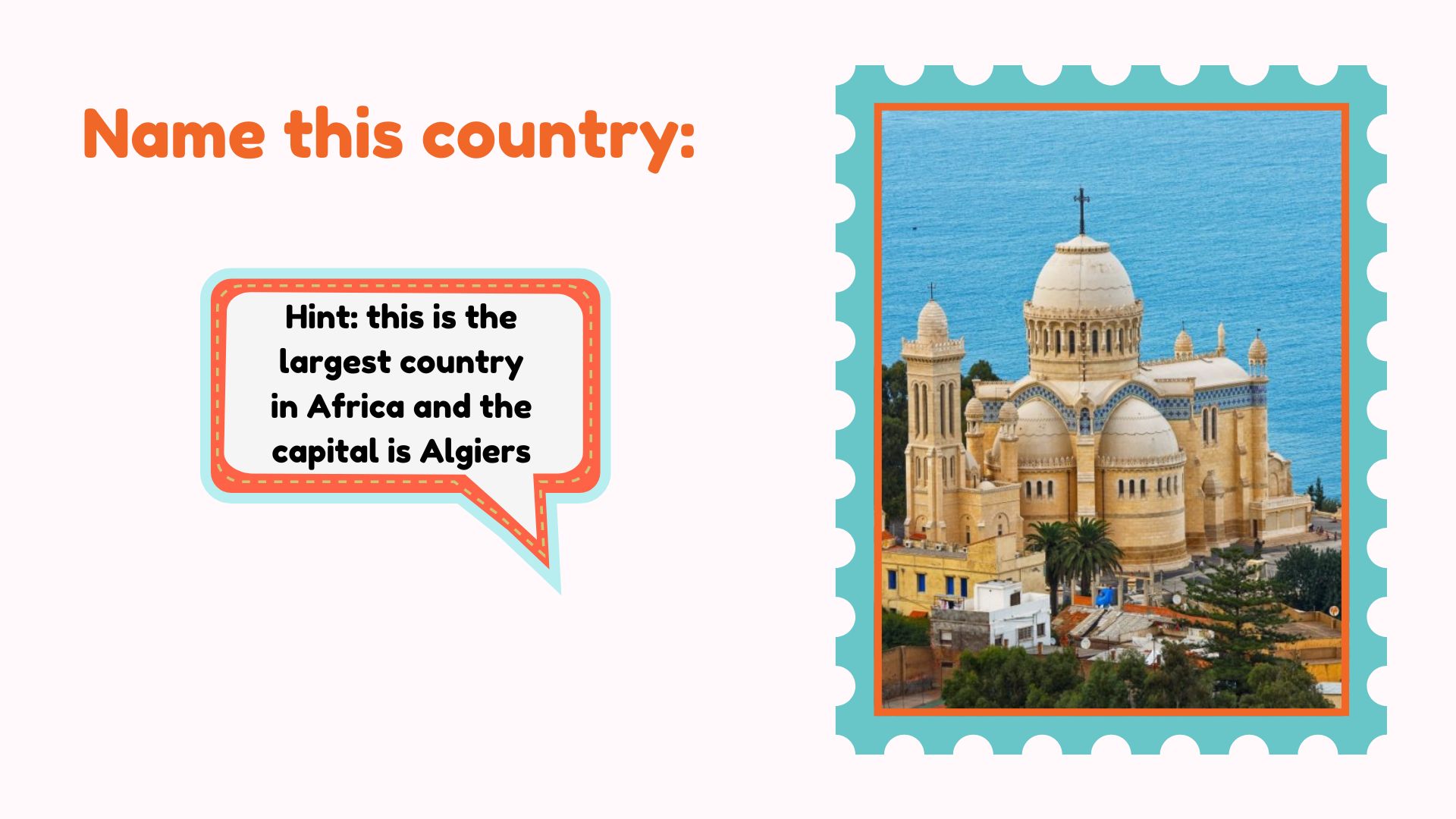 Algeria
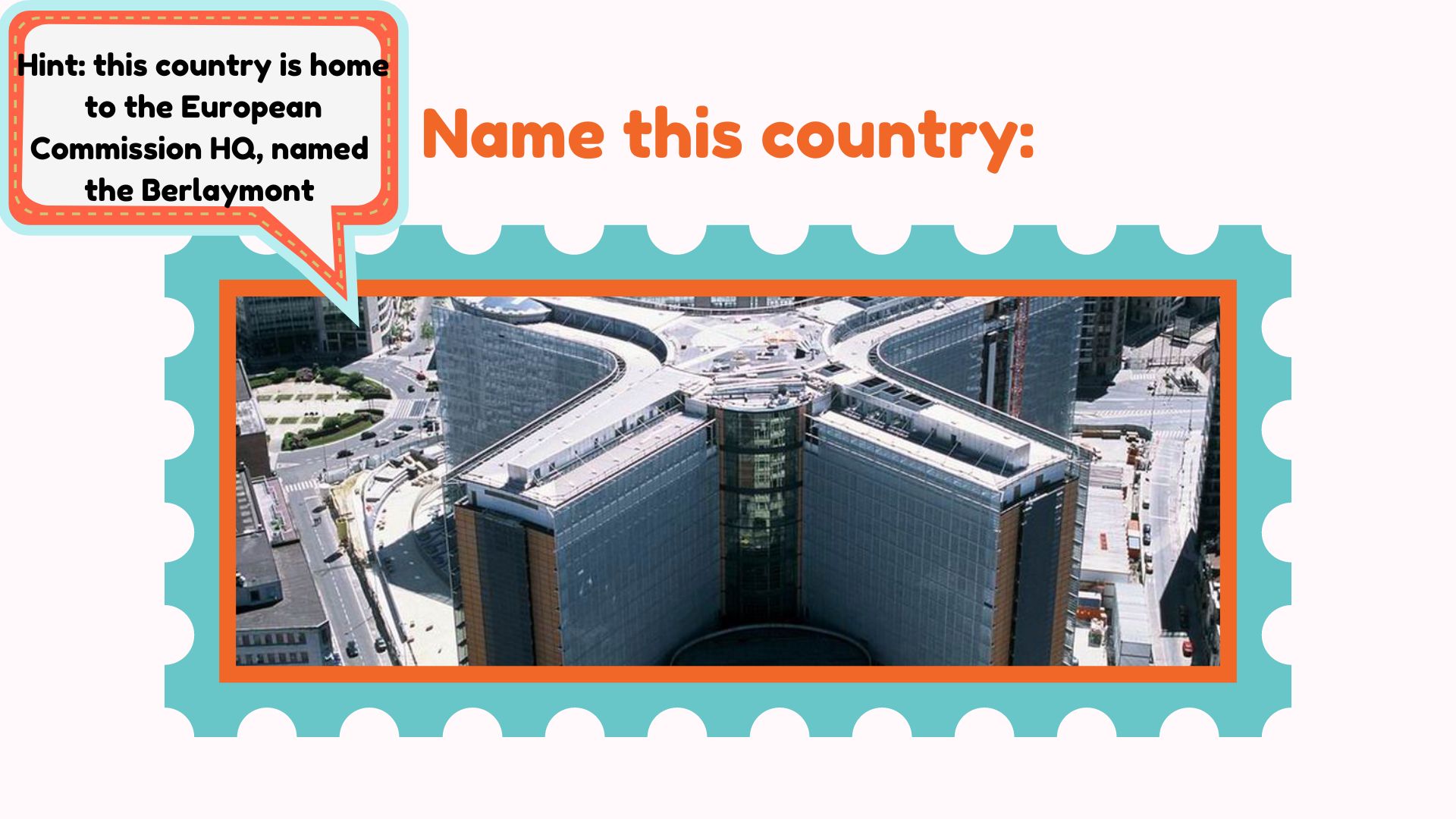 Belgium
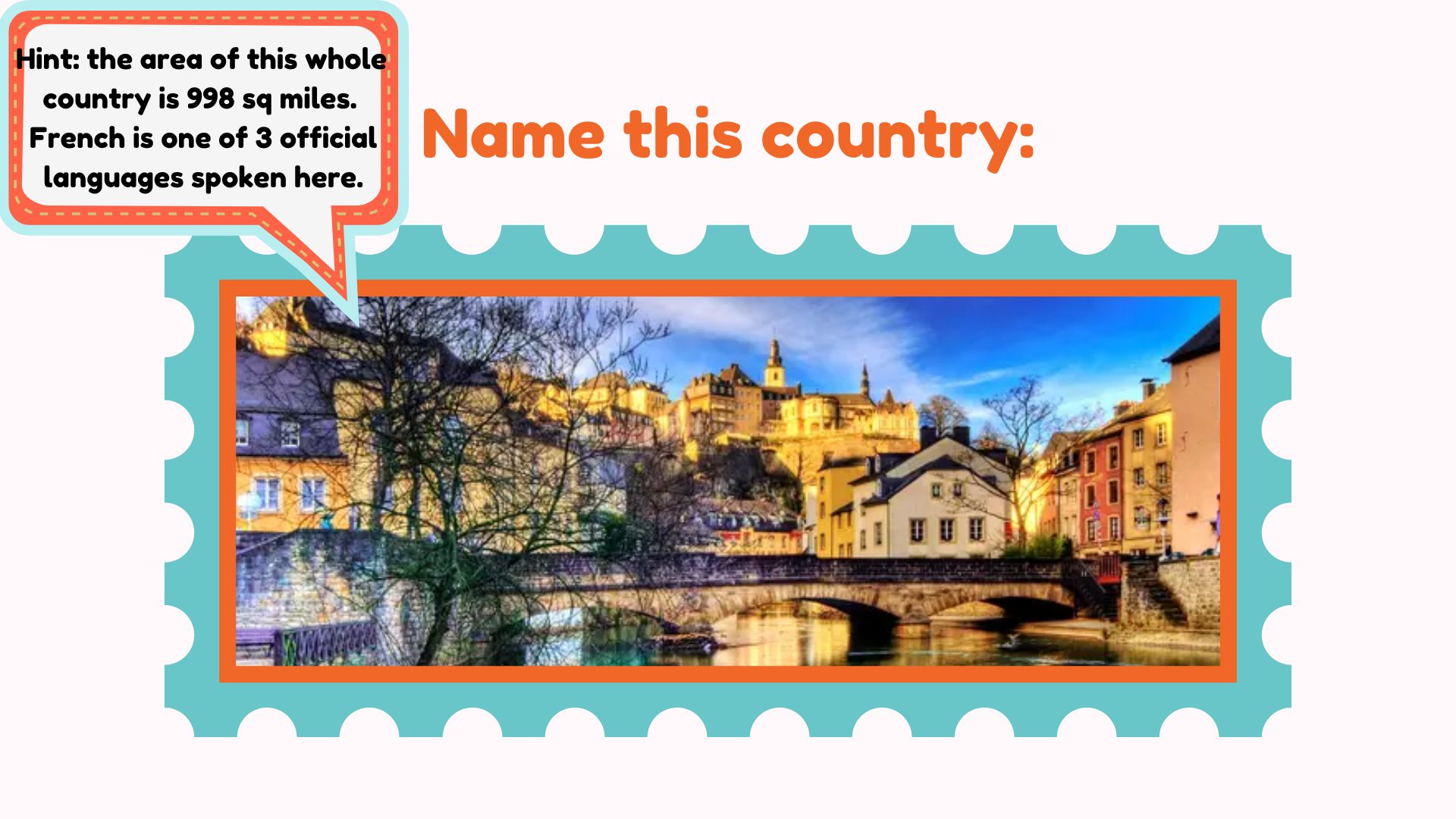 Luxembourg
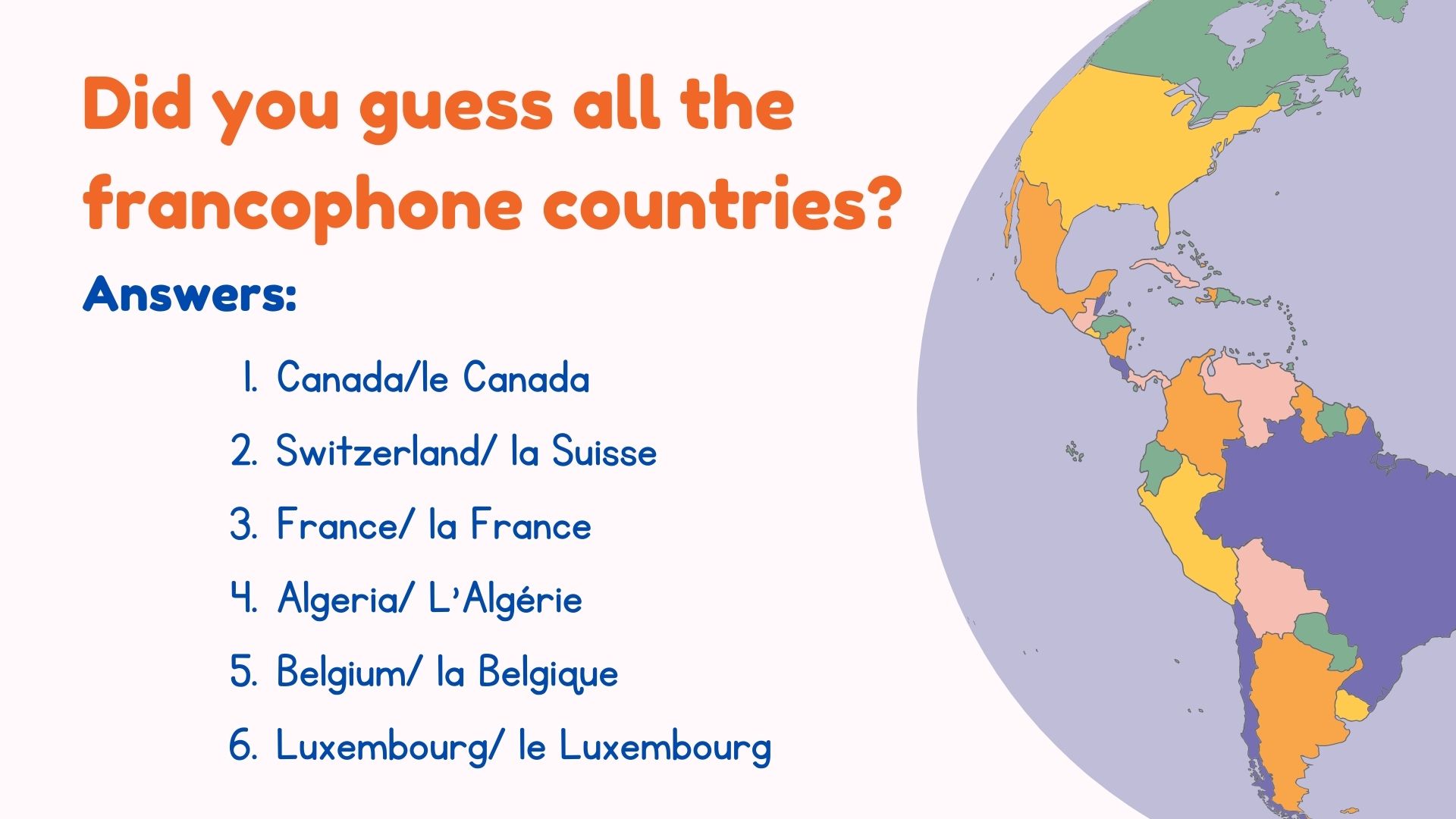 The countries/Le pays:
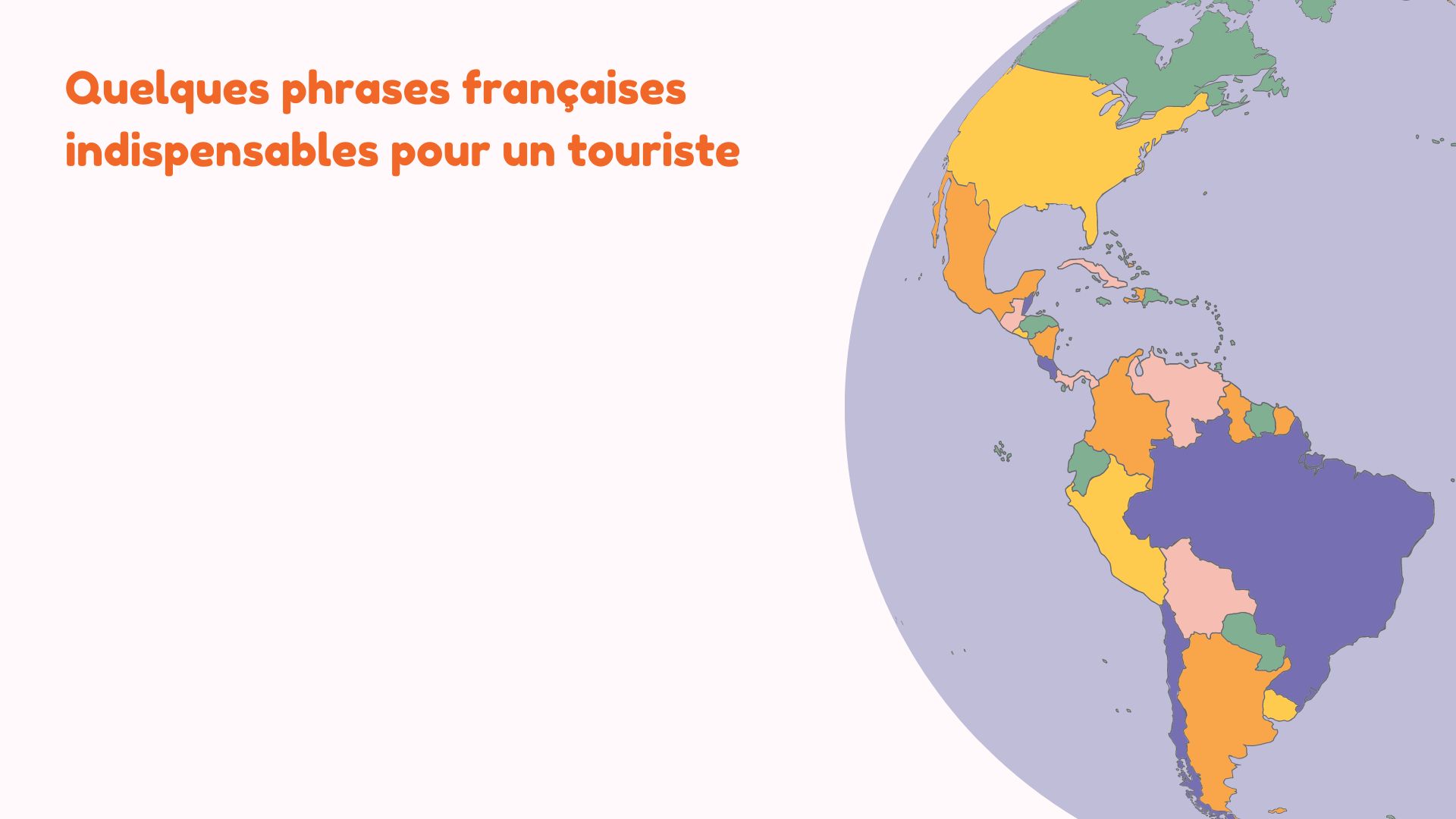 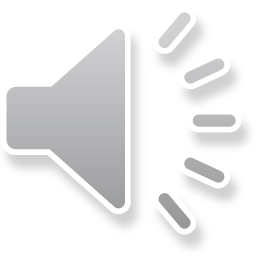 Here are some essential French phrases for a tourist! Bon voyage!

Bonjour! Parlez-vous anglais?
Hello! Do you speak English?

Pardon, où est la gare? 
Excuse me, where is the station?

Combien ça coûte, un billet de train?
How much is a train ticket?

Je voudrais un croissant et un chocolat chaud, s’il vous plaît.
I would like a coffee and a hot chocolate, please.  

Bonsoir! Une table pour deux, s’il vous plaît.
Good evening! A table for two, please.
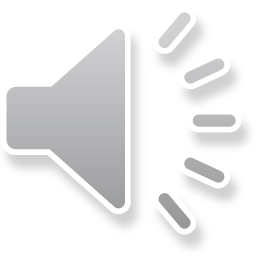 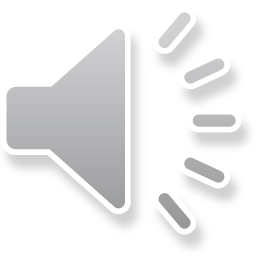 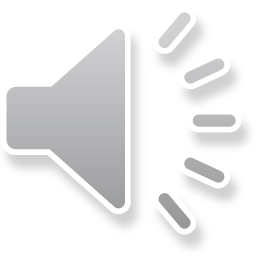 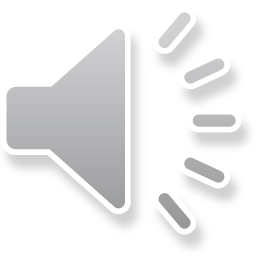 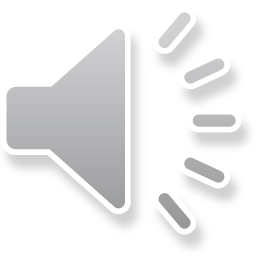 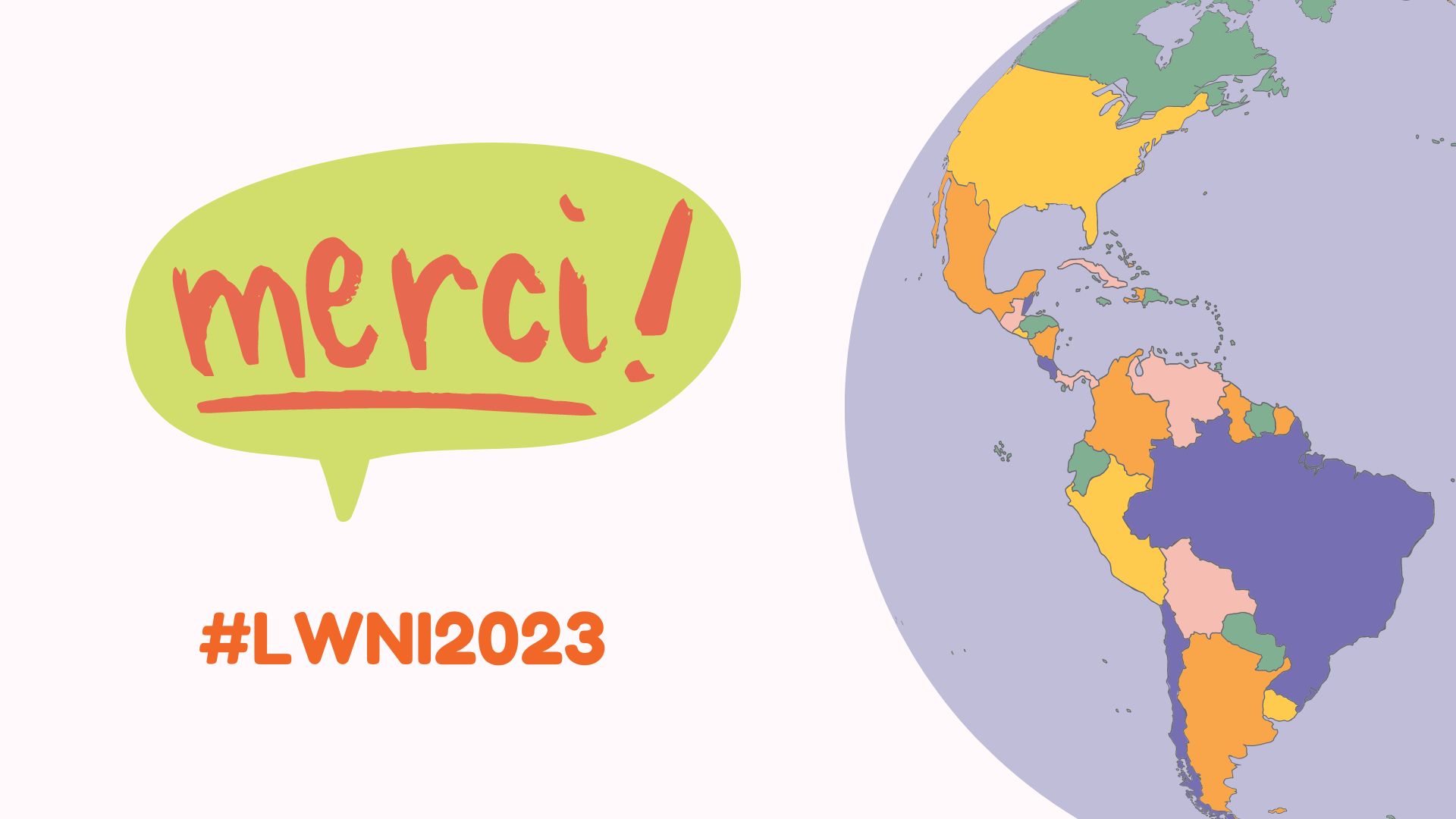